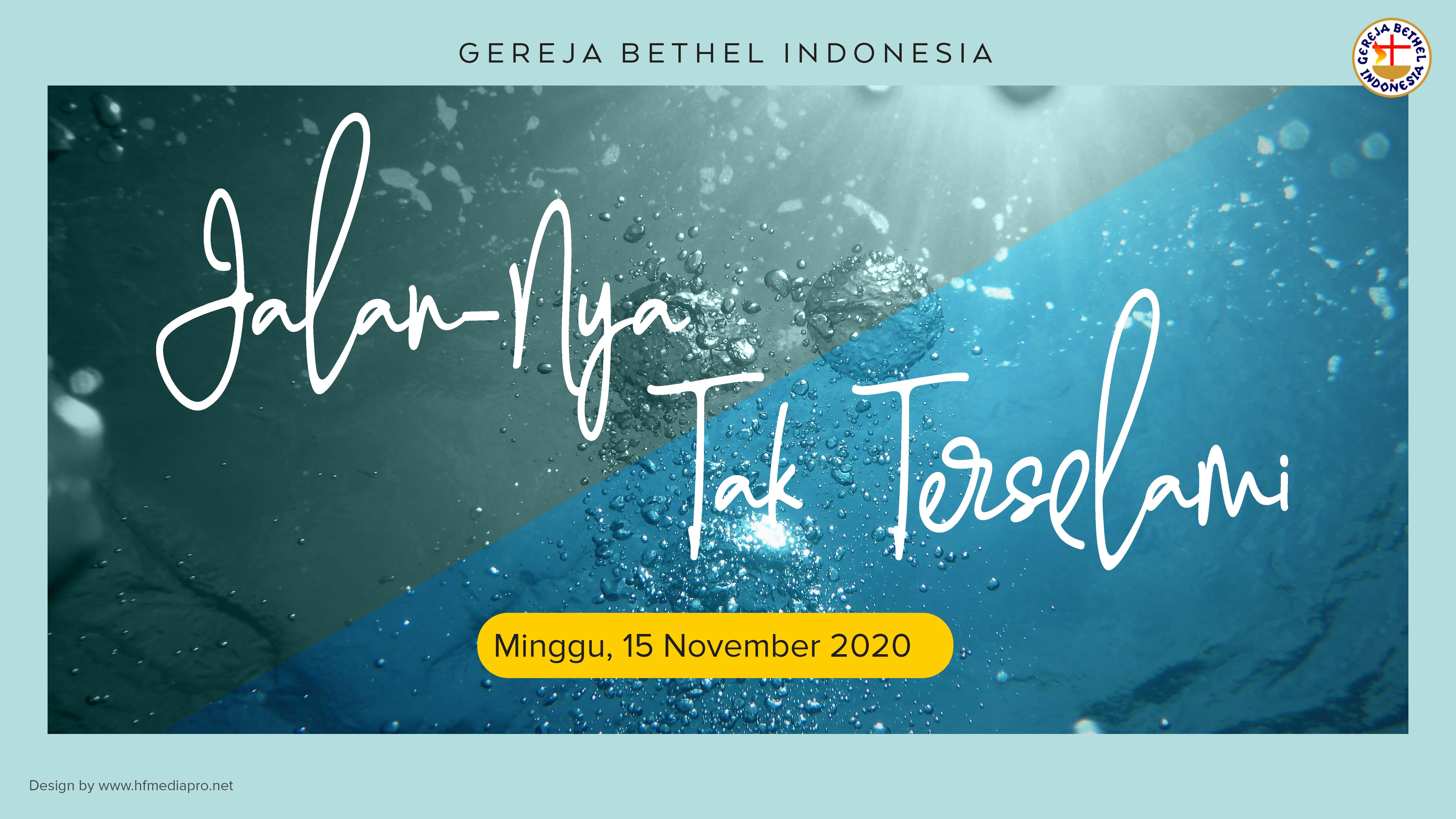 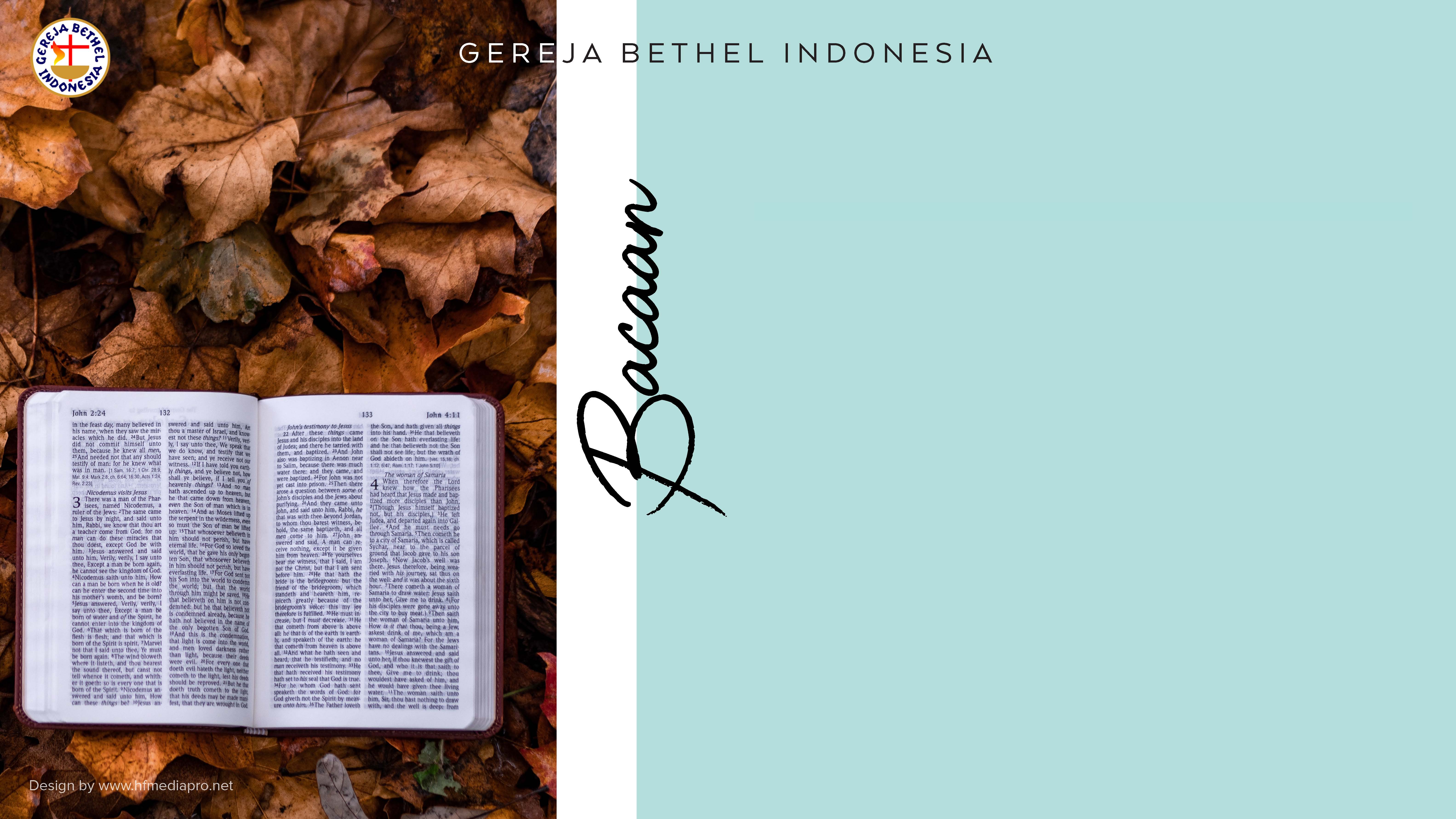 MAZMUR 73:1-28
Jika kita memperhatikan kisah tokoh-tokoh Alkitab, kita mendapatkan ada banyak hal yang tak terduga seperti kisah Abraham yang diminta Tuhan untuk mengorbankan Ishak, atau kisah Gideon yang diminta Tuhan untuk mengurangi pasukannya dari 30.000 menjadi 300 orang saja.
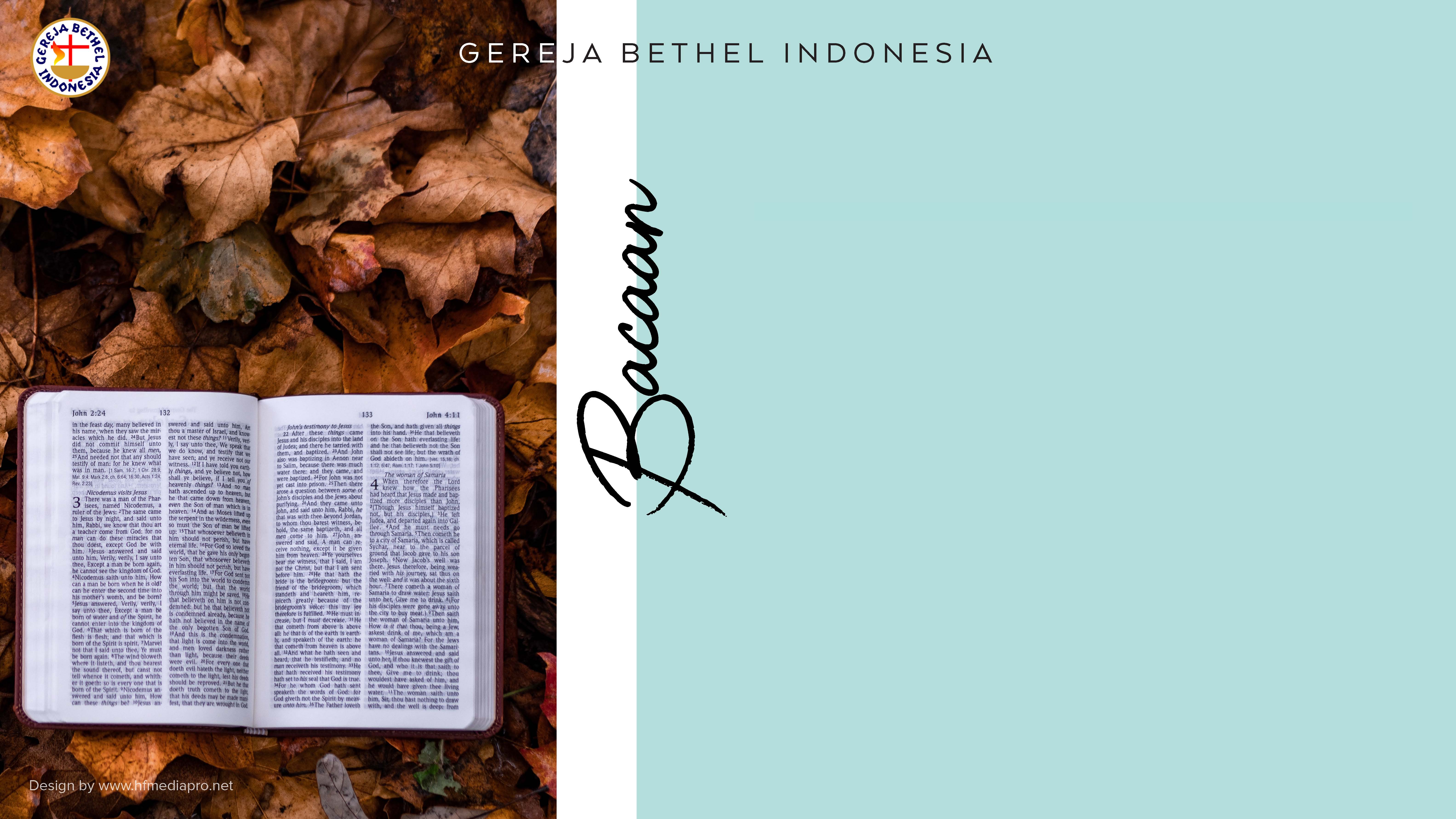 MAZMUR 73:1-28
Tetapi ketika para tokoh Alkitab tersebut taat kepada-Nya, maka ada mujizat yang luar biasa terjadi di dalam kehidupan mereka.
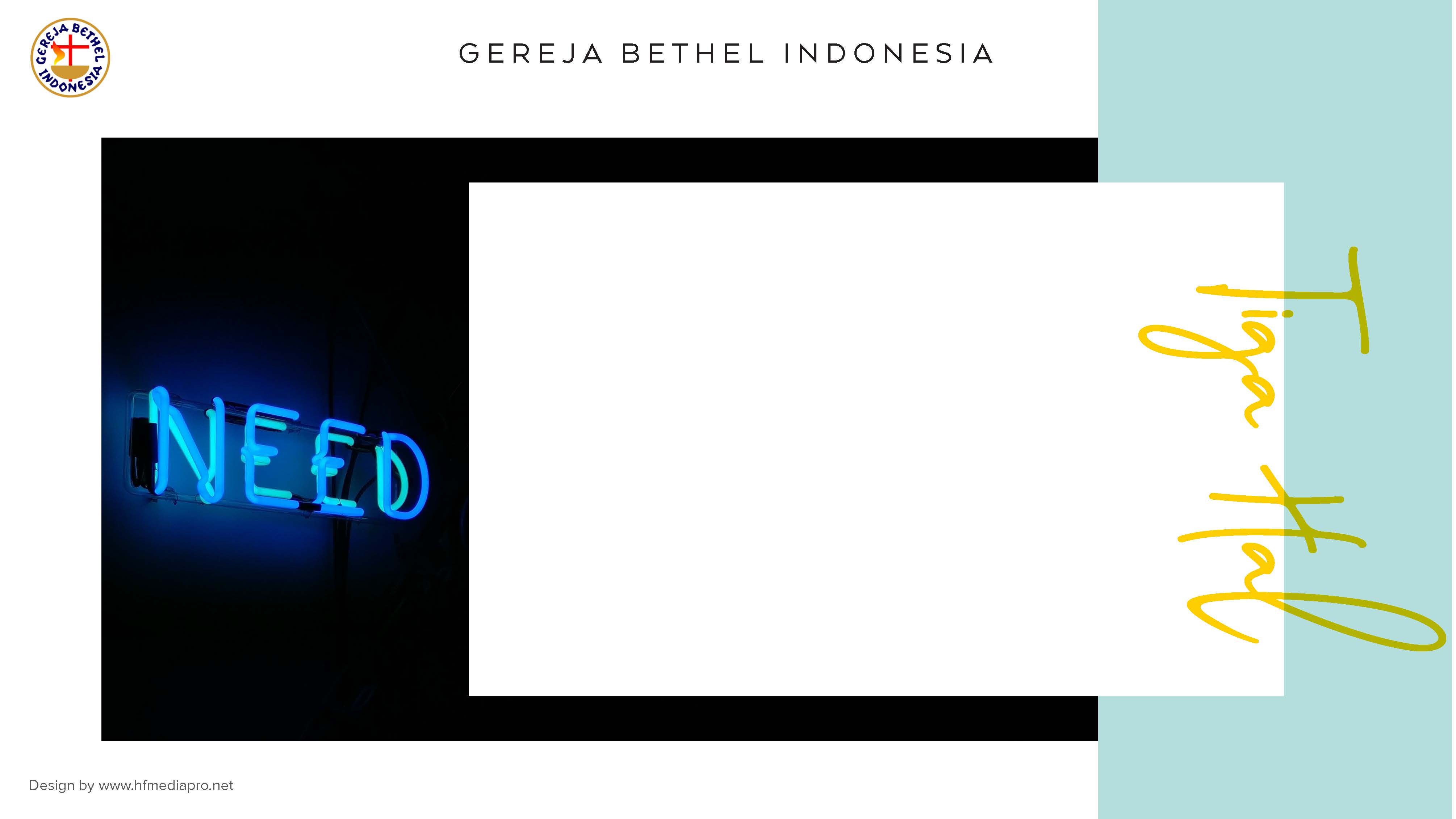 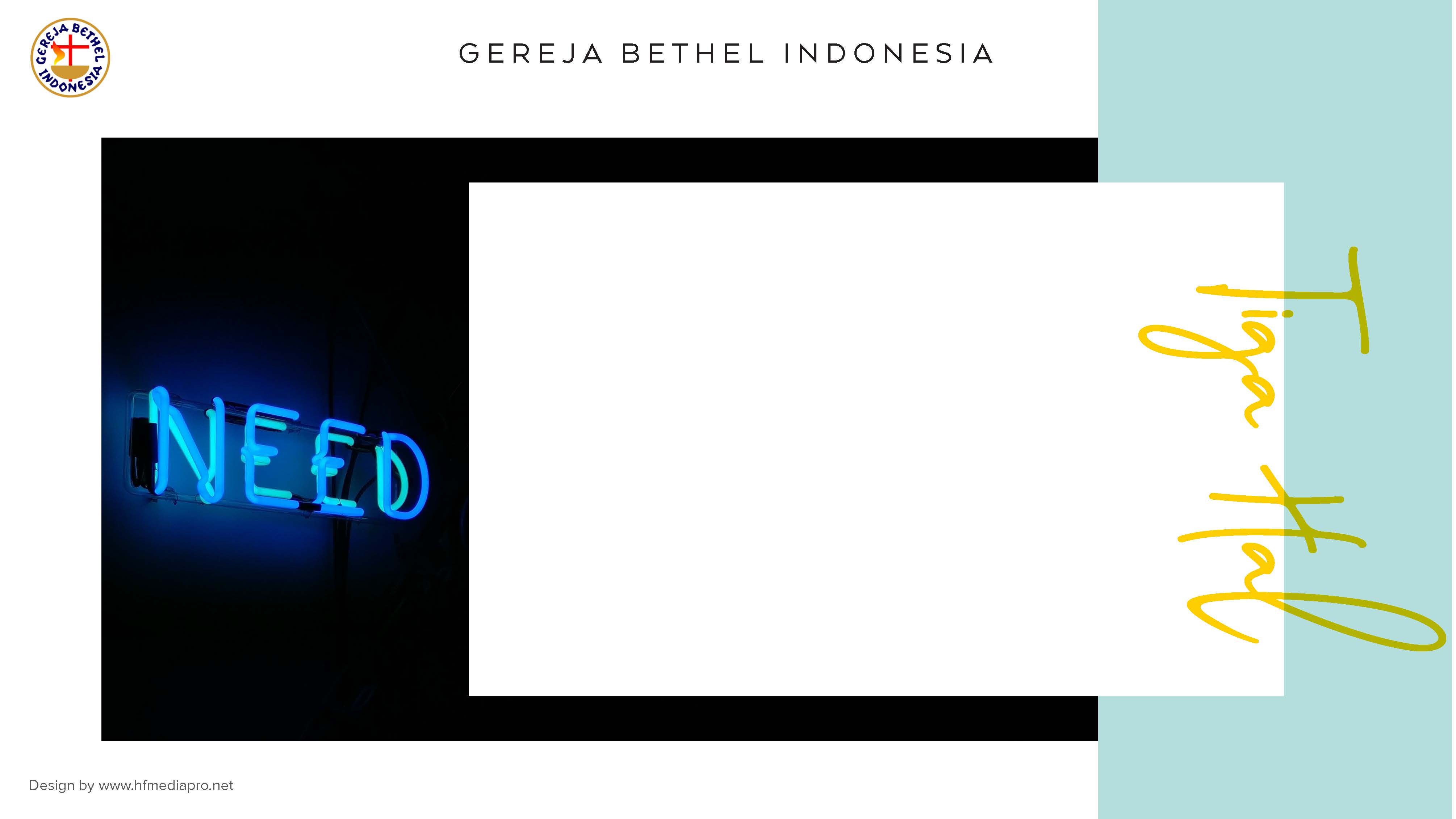 Ada 3 hal yang perlu kita miliki agar kita juga memiliki ketaatan kepada-Nya walaupun jalan Tuhan tidak terselami, yakni:
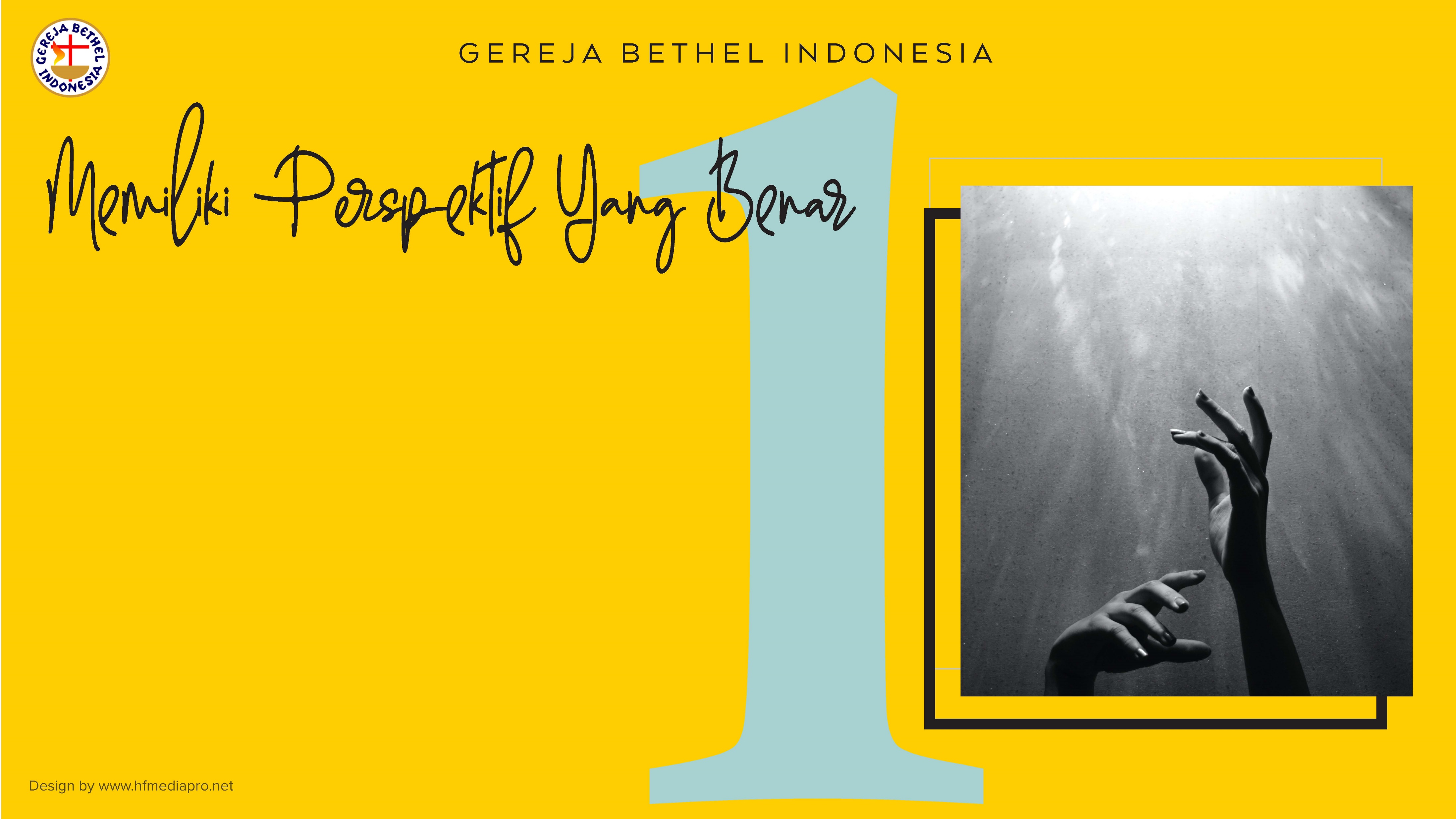 MAZMUR 73:18-19
Kita harus menyadari bahwa jalan Tuhan sering kali tidak dapat kita pahami.
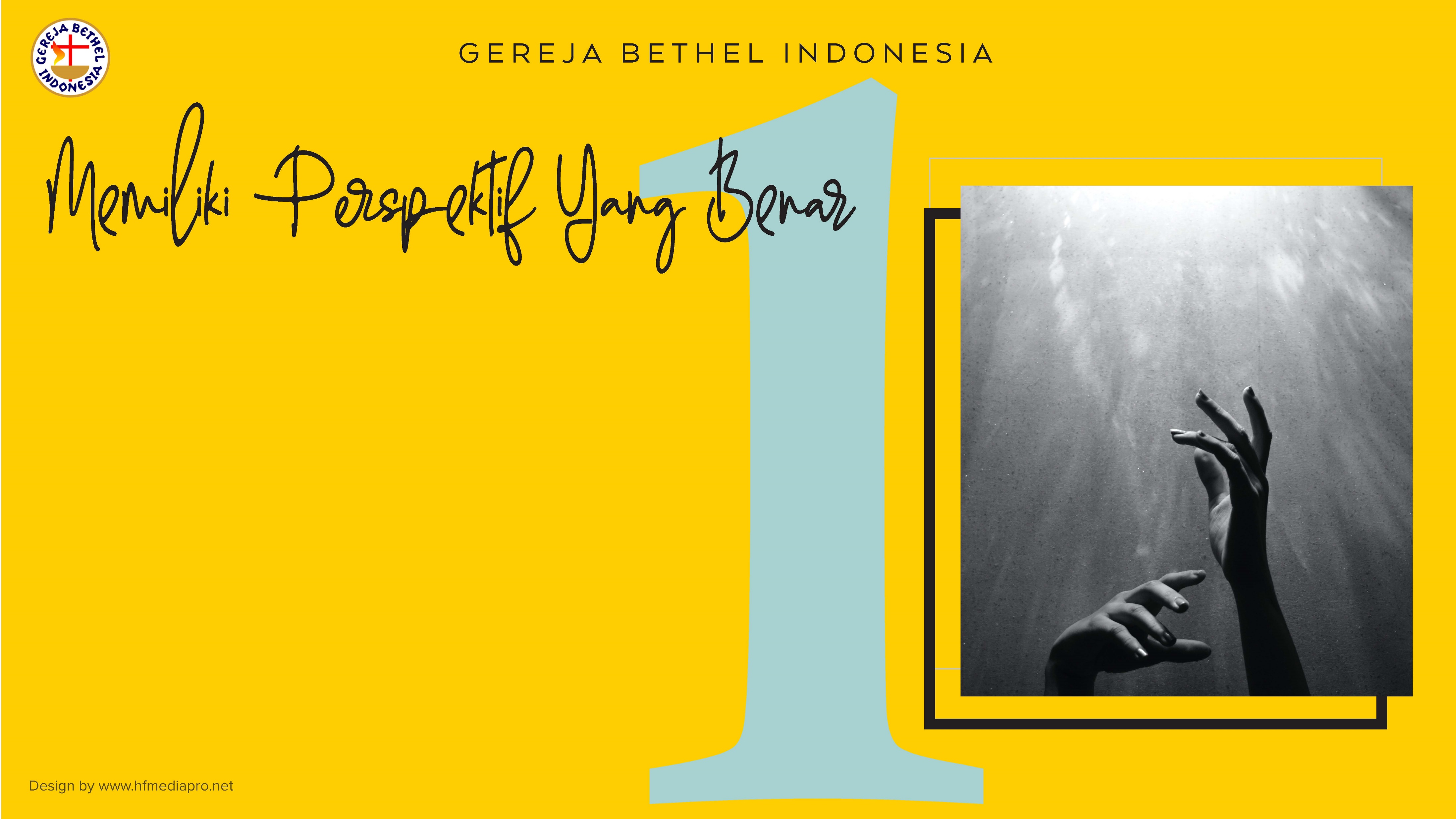 MAZMUR 73:18-19
Tetapi kita harus memiliki keyakinan bahwa pertolongan Tuhan tidak pernah terlambat dan jalan Tuhan selalu yang terbaik bagi umat-Nya.
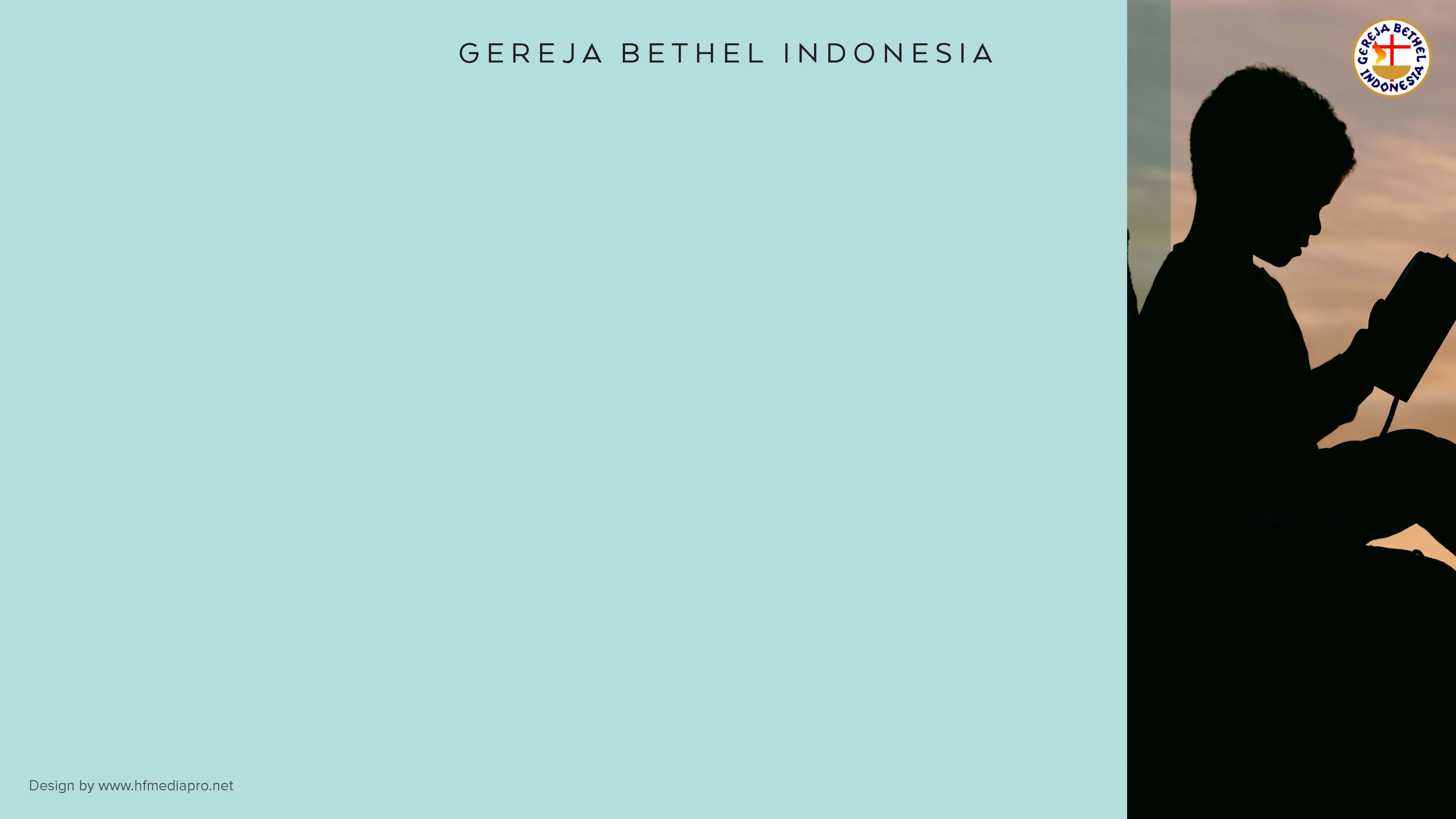 Cara yang terbaik agar kita dapat memiliki pemahaman yang benar adalah dengan cara setia membaca firman-Nya.
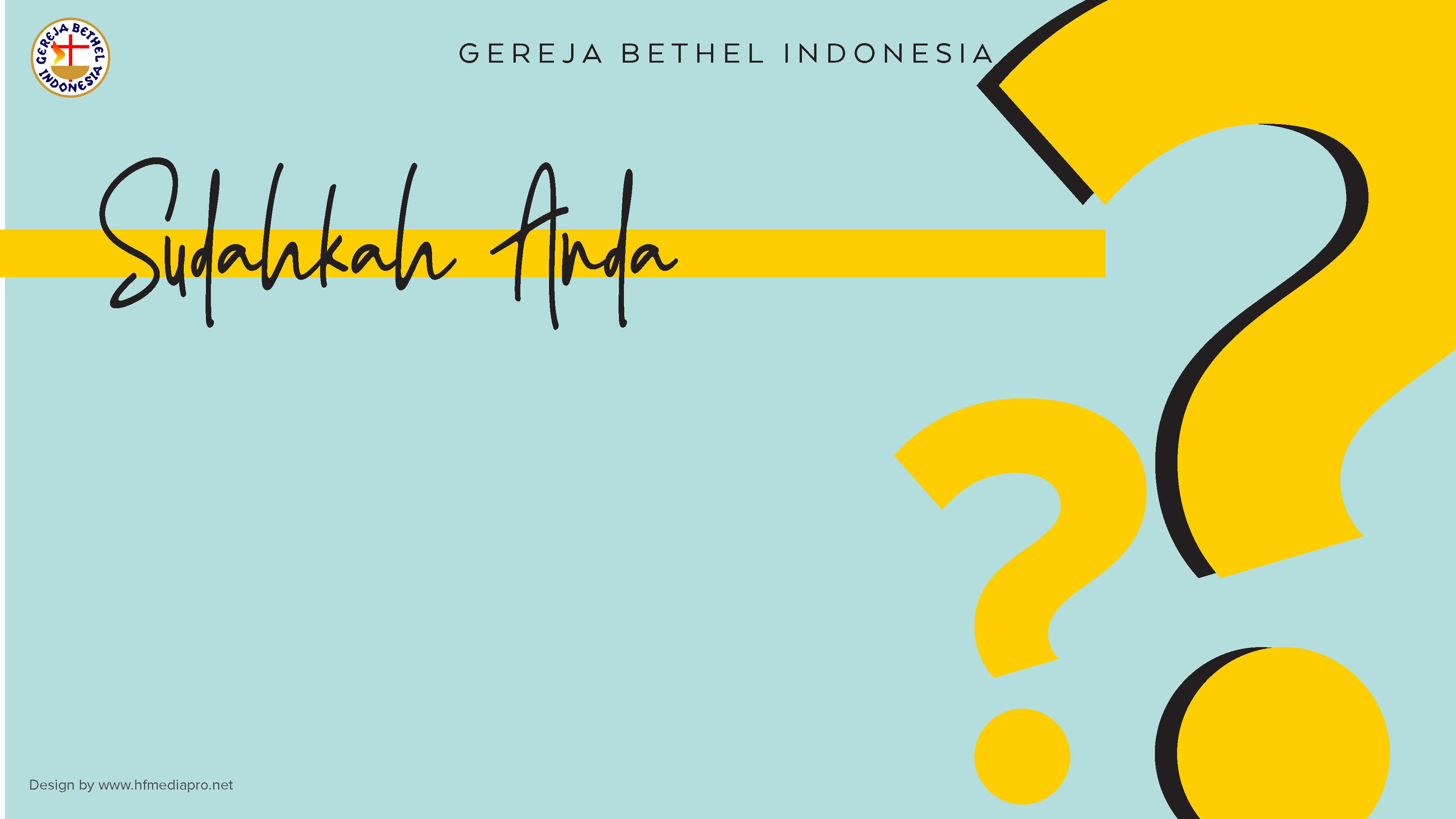 membaca Alkitab secara rutin setiap hari?
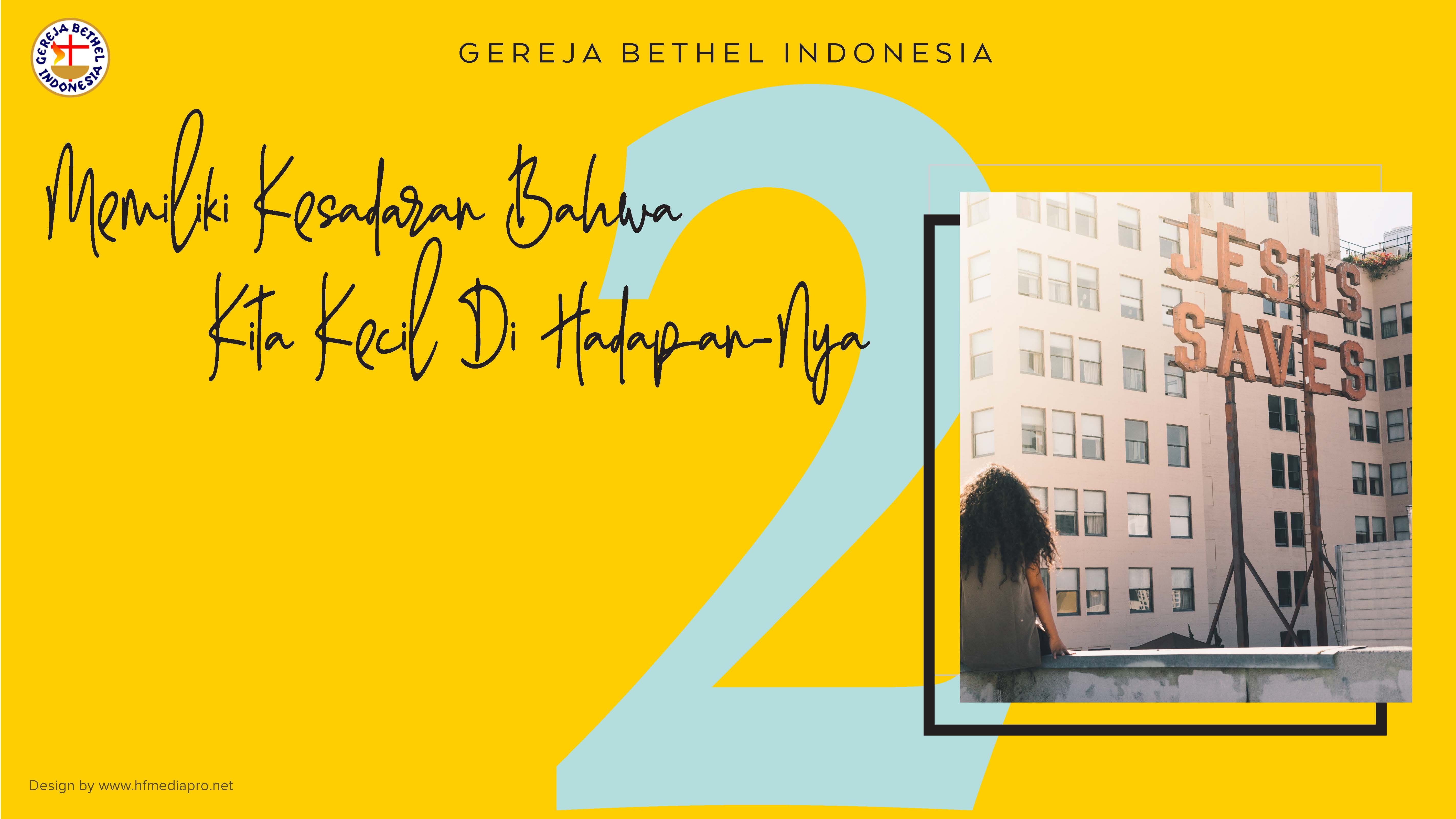 MAZMUR 73:21-22
Seringkali kita lebih mengandalkan kekuatan kita sendiri untuk mengatasi berbagai masalah.
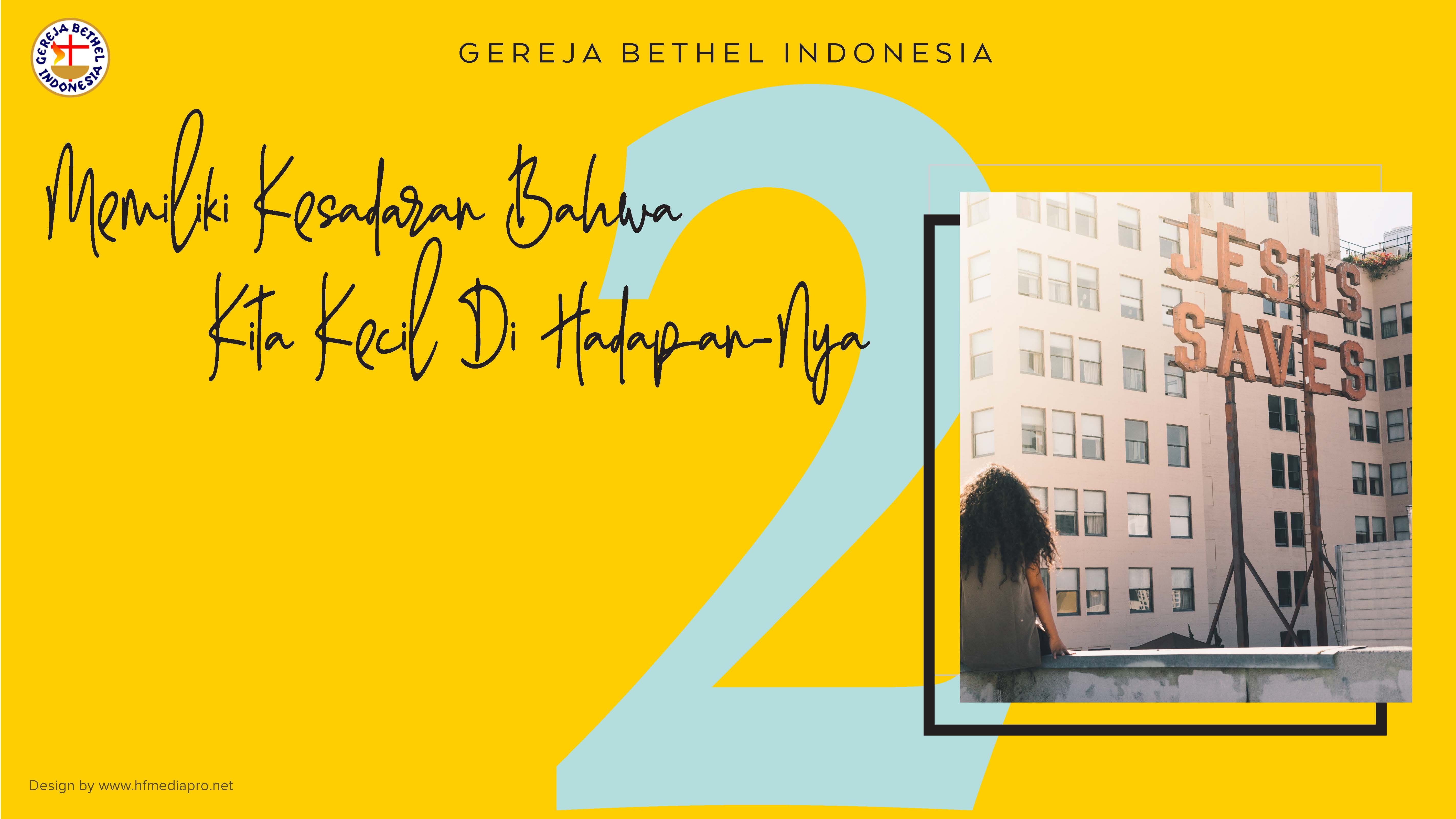 MAZMUR 73:21-22
Hal itu yang dapat menyebabkan kita putus asa ketika kita tidak mendapatkan jalan keluar.
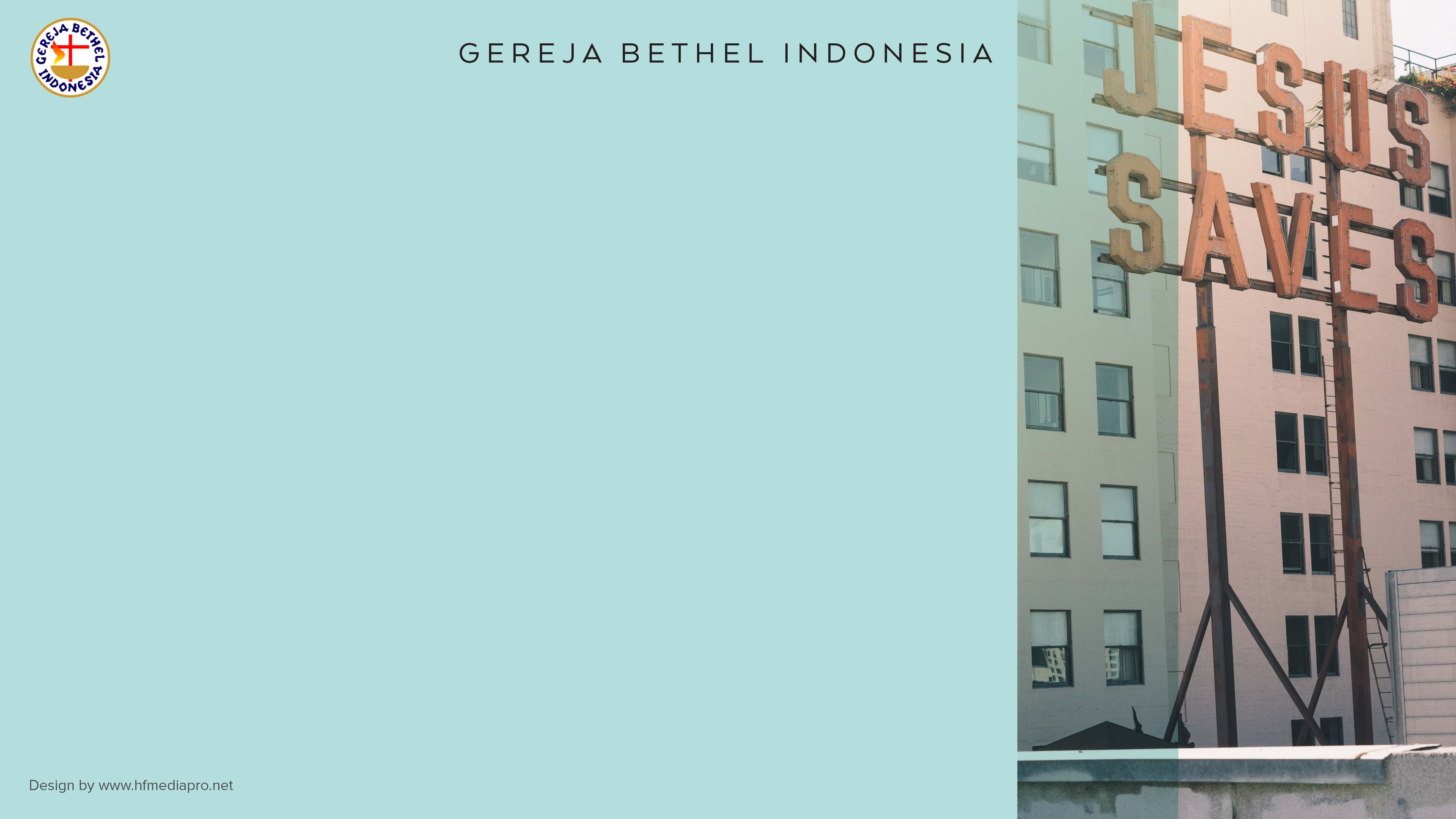 Kita harus menyadari bahwa kita sangat kecil di hadapan-Nya sehingga kita dapat senantiasa berserah dan taat kepada Tuhan, walaupun kita tidak memahami jalan-Nya.
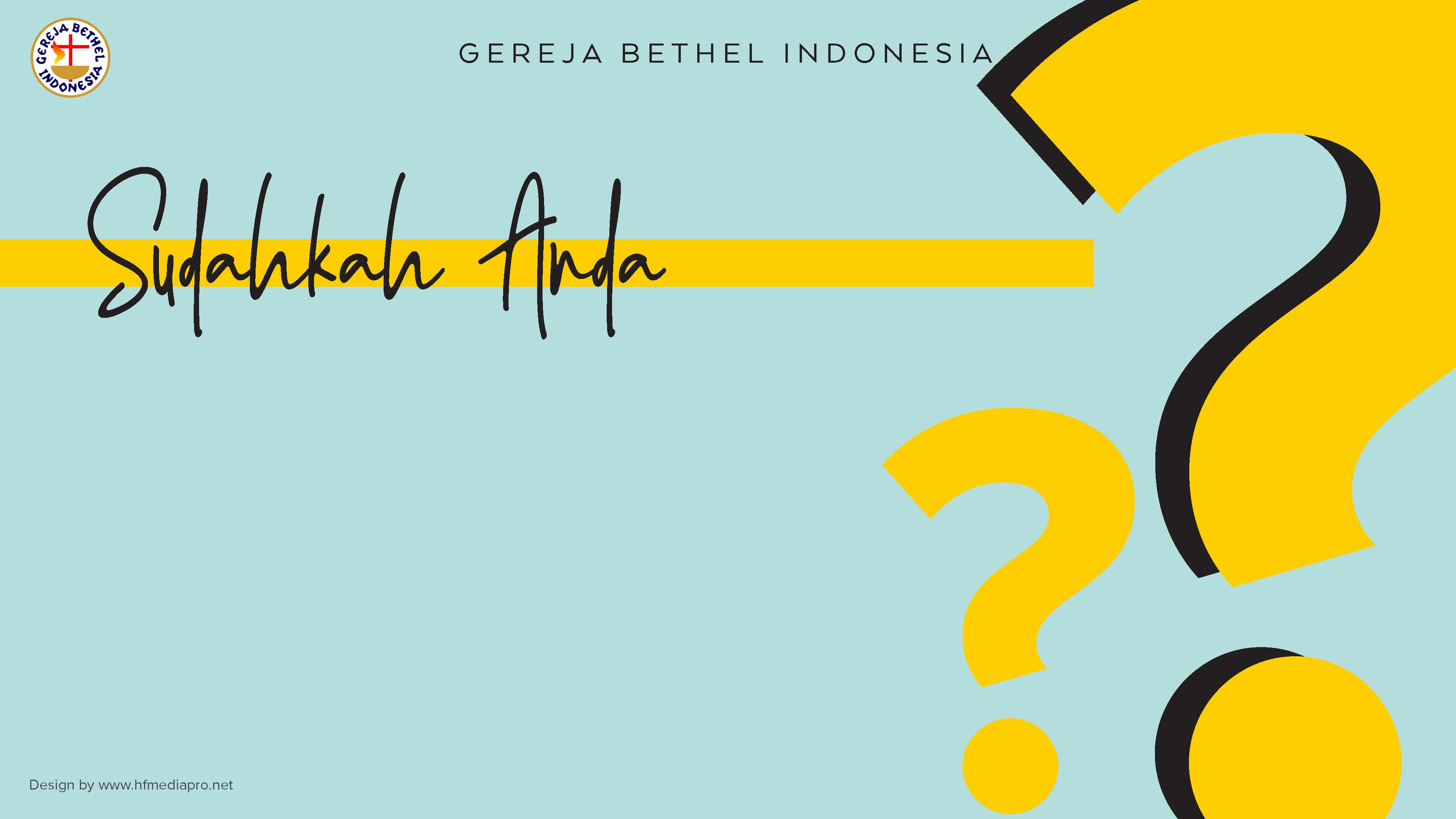 berserah kepada-Nya terutama saat berada dalam pergumulan berat?
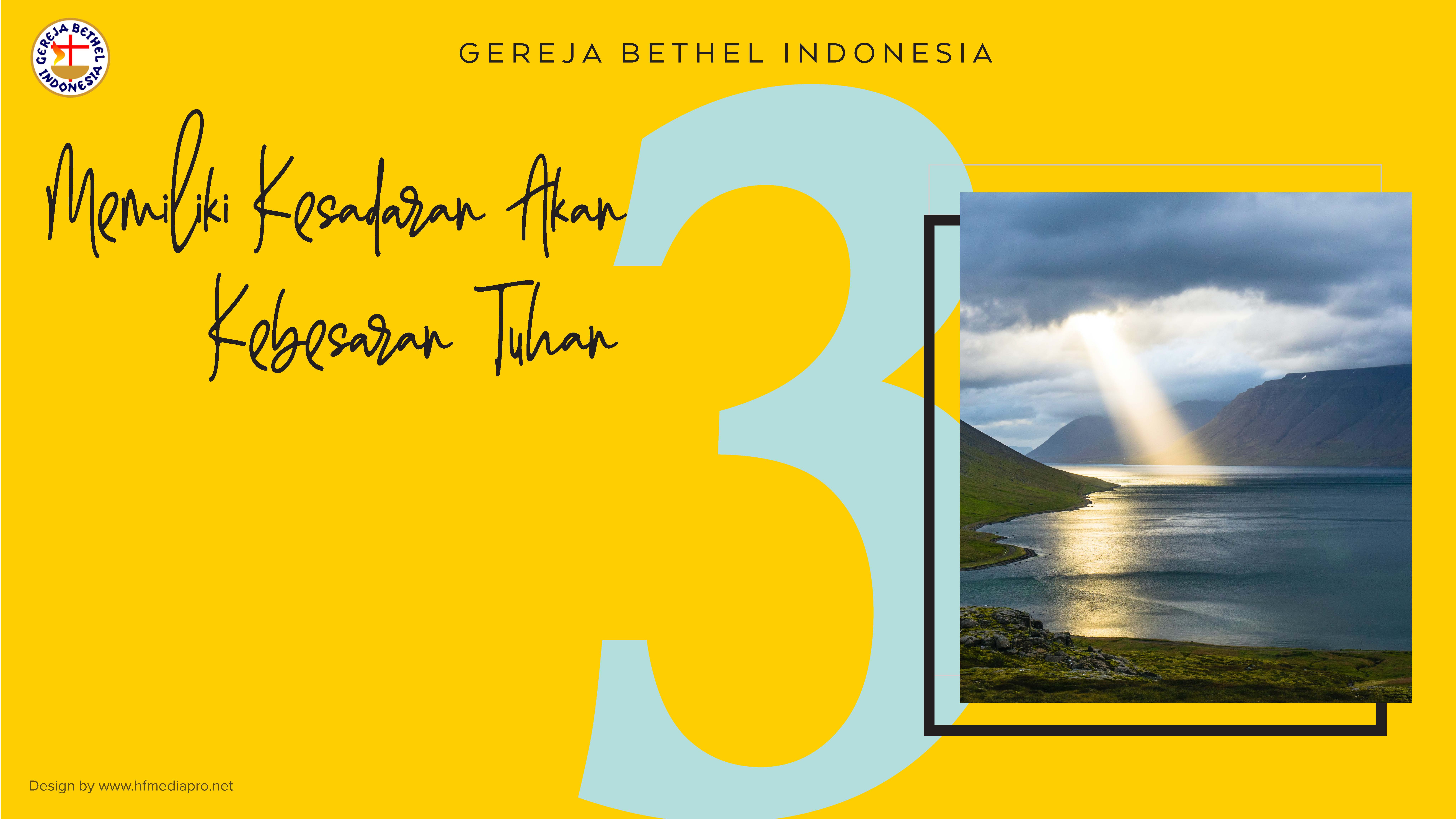 MAZMUR 73:23-24
Allah yang kita sembah adalah Allah pencipta langit dan bumi yang berdaulat dan Maha Kuasa.
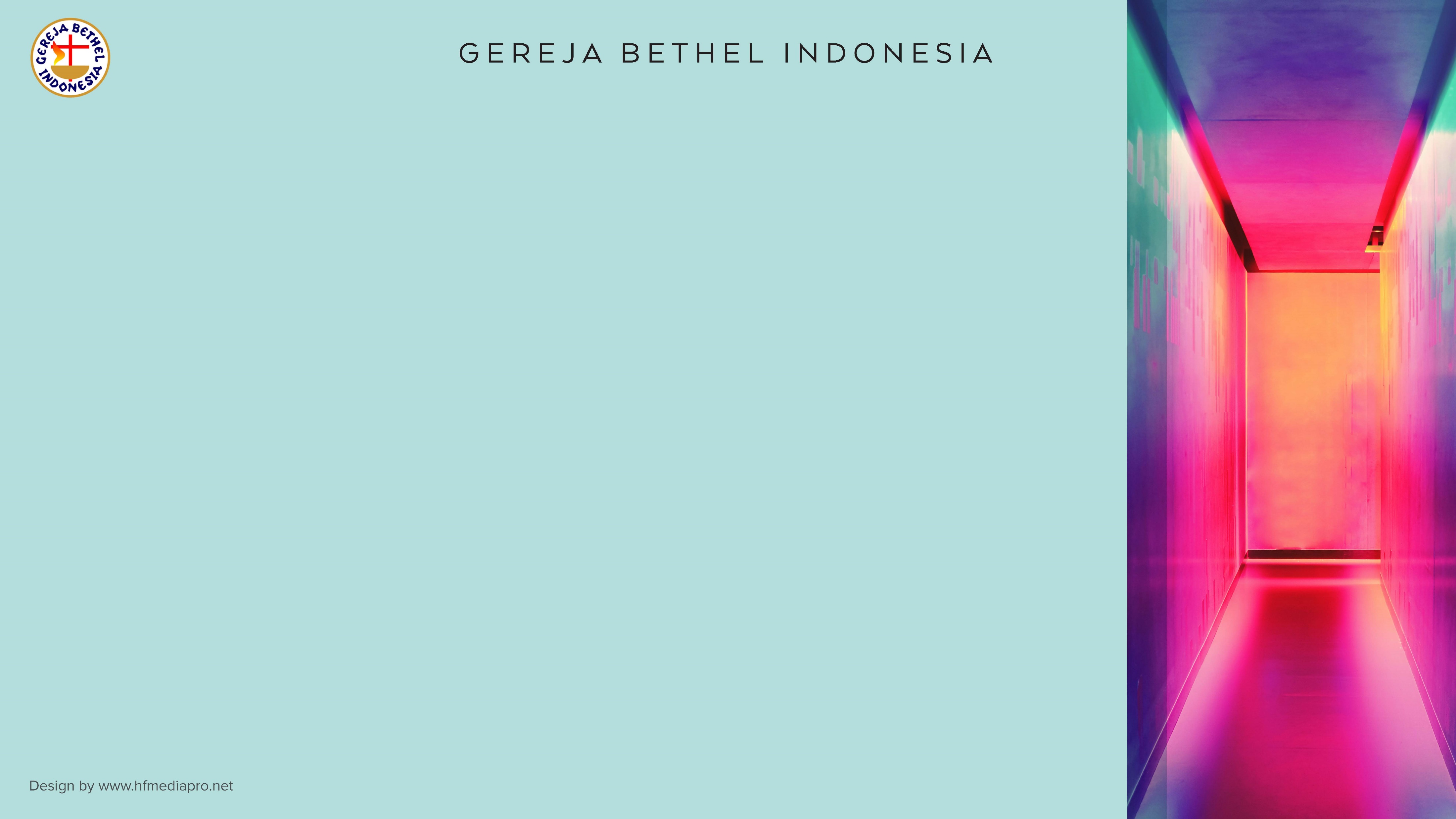 Dengan menyadari kebesaran Tuhan, kita akan lebih mudah untuk hidup berharap hanya kepada Tuhan. Ingat bahwa Tuhan berjanji merancangkan masa depan yang penuh harapan bagi umat-Nya (Yer 29:11).
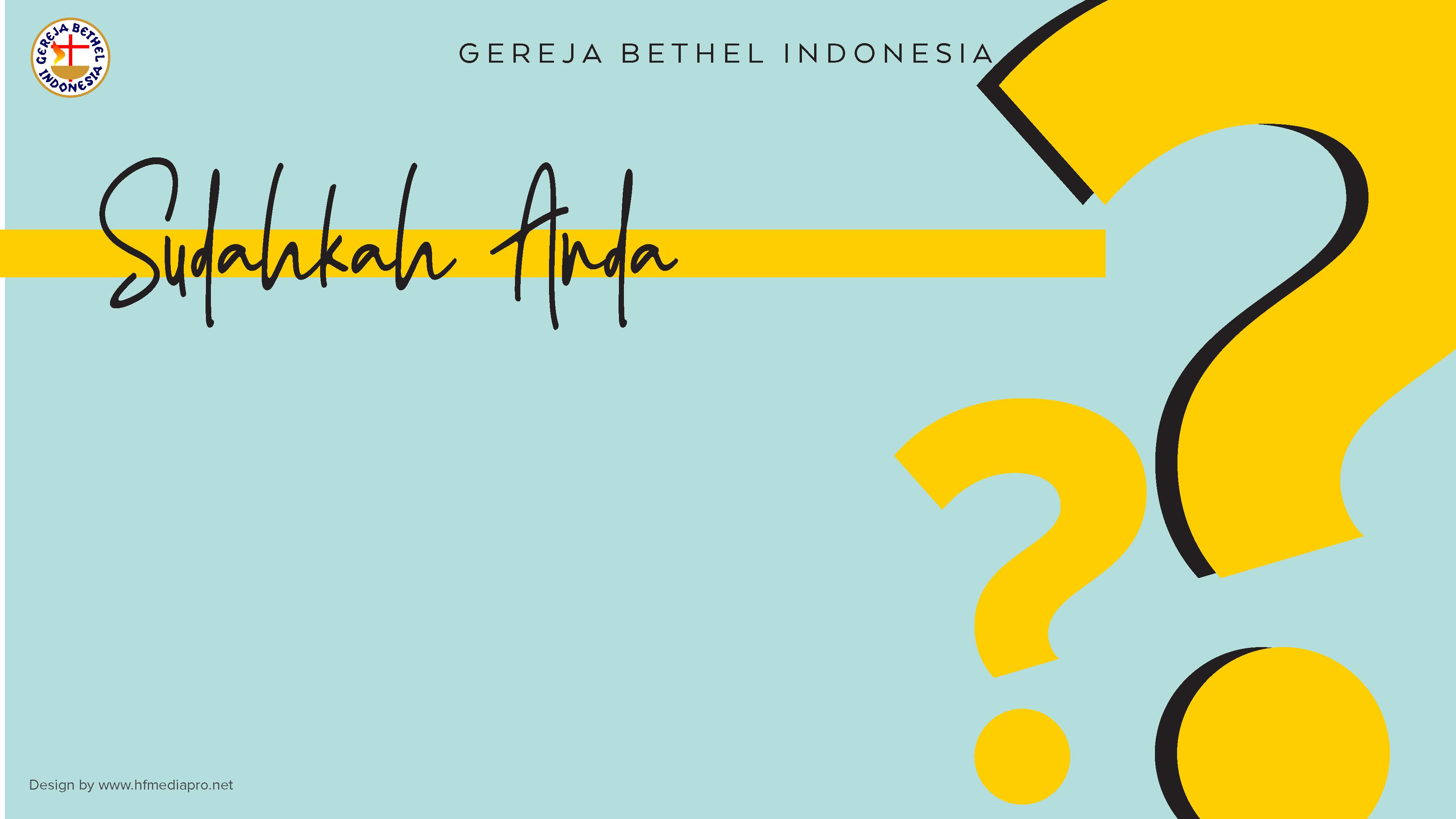 hidup berharap hanya kepada Tuhan? Ceritakanlah pengalaman Anda!